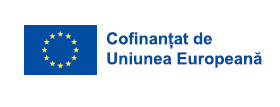 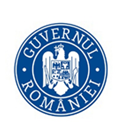 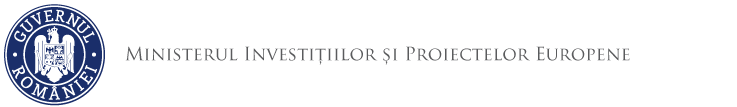 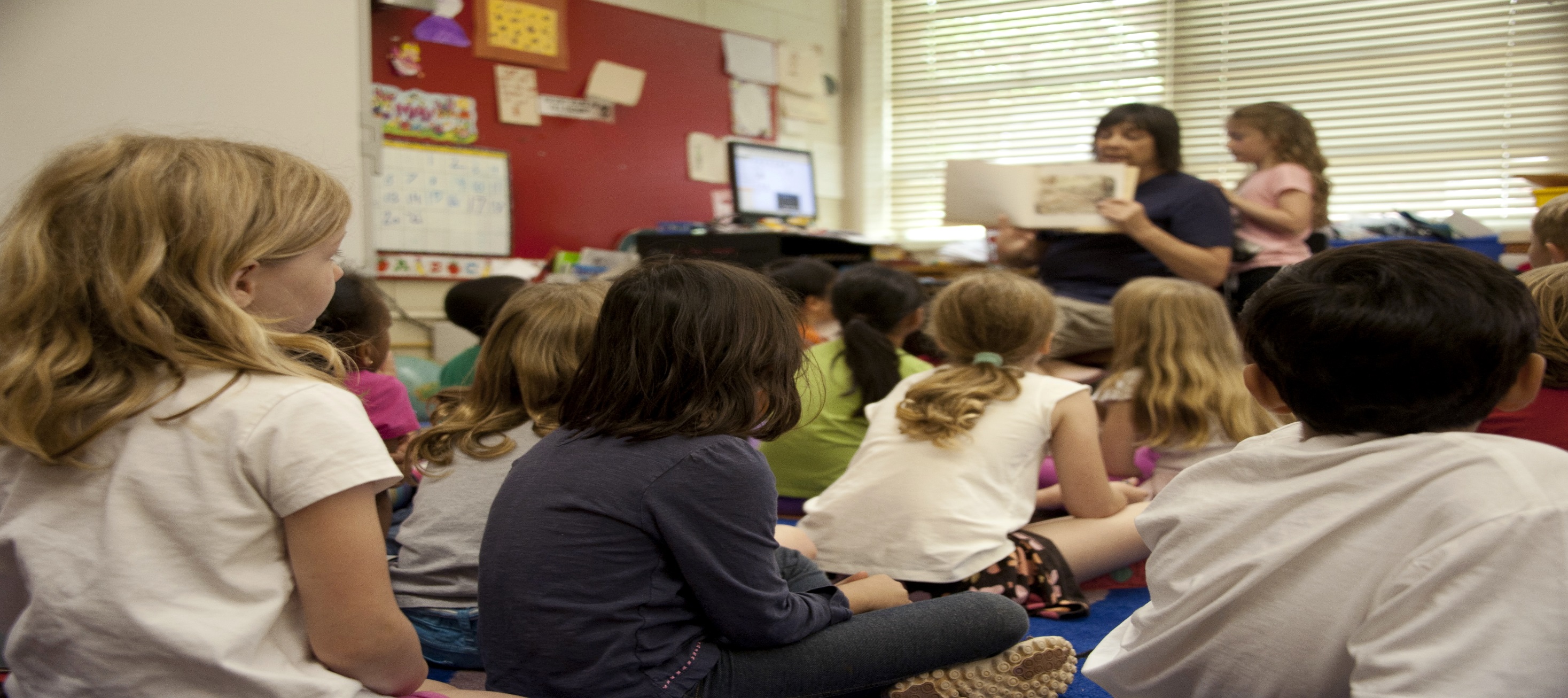 Programul
Educație și Ocupare 
2021-2027
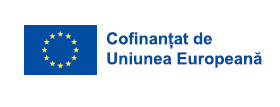 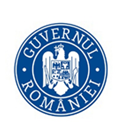 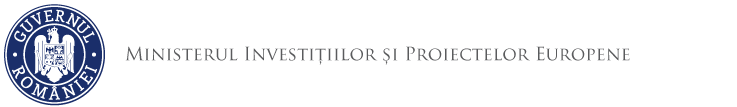 Modernizarea instituțiilor pieței muncii
Prioritatea 1
Valorificarea potențialului tinerilor pe piața muncii
02
Prioritatea 2
03
Creșterea accesului pe piața muncii pentru toți
Prioritatea 3
Policy Objective
04
Antreprenoriat și economie socială
Prioritatea 4
Policy Objective
Îmbunătățirea participării copiilor la educația antepreșcolară și preșcolară
05
Prioritatea 5
Policy Objective
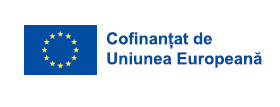 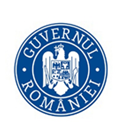 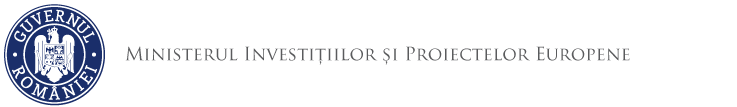 Prevenirea părăsirii timpurii a școlii și creșterea accesului și a participării grupurilor dezavantajate la educație
Prioritatea 6
Creșterea calității ofertei de educație și formare profesională pentru asigurarea echității sistemului și o mai bună adaptare la dinamica pieței muncii și la provocările inovării și progresului tehnologic
Prioritatea 7
02
03
Creșterea accesibilității, atractivității și calității învățământului profesional și tehnic
Prioritatea 8
Policy Objective
Consolidarea participării populației în procesul de învățare pe tot parcursul vieții pentru facilitarea tranzițiilor și a mobilității
Prioritatea 9
Policy Objective
Asistență tehnică
Prioritatea 10
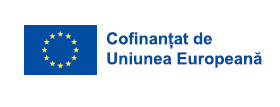 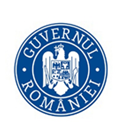 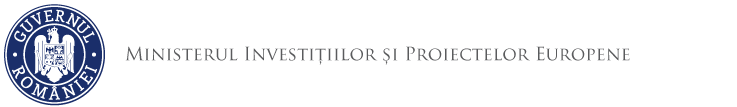 Programul Educație și Ocupare 2021-2027
Alocarea totală a Programului

4.342,11 milioane euro
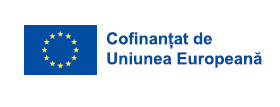 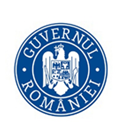 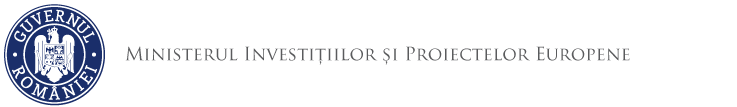 Prioritatea  1 Modernizarea instituțiilor pieței muncii
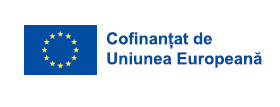 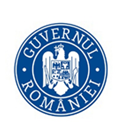 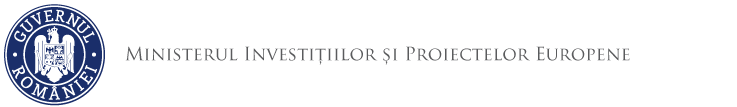 Prioritatea  2  Valorificarea potențialului tinerilor pe piața muncii
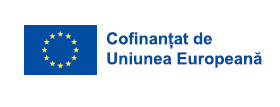 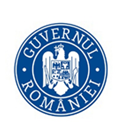 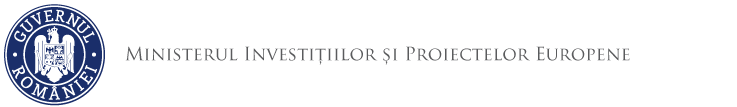 Prioritatea  3  Creșterea accesului pe piața muncii pentru toți
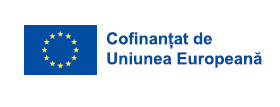 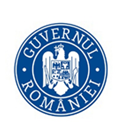 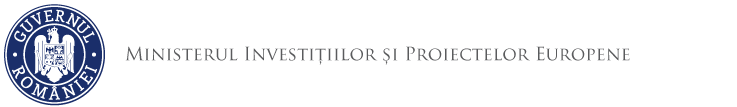 Prioritatea  3  Creșterea accesului pe piața muncii pentru toți
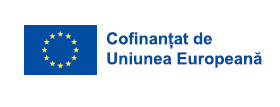 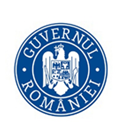 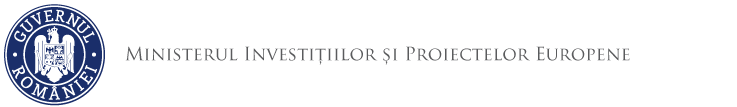 Prioritatea  3  Creșterea accesului pe piața muncii pentru toți
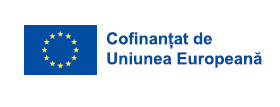 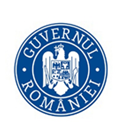 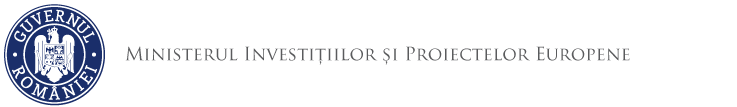 Prioritatea  4  Antreprenoriat și  economie socială
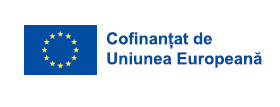 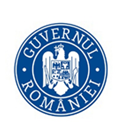 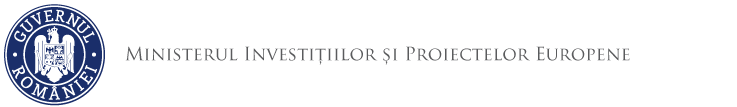 Prioritatea  5  Îmbunătățirea participării copiilor la educația antepreșcolară și preșcolară
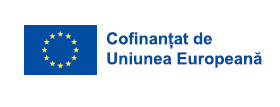 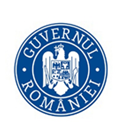 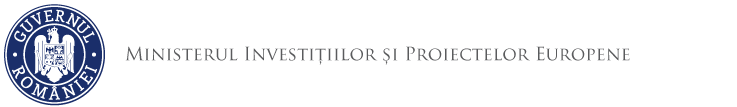 Prioritatea  6  Prevenirea părăsirii timpurii  a școlii și creșterea accesului și participării grupurilor dezavantajate la educație
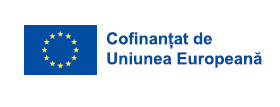 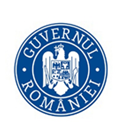 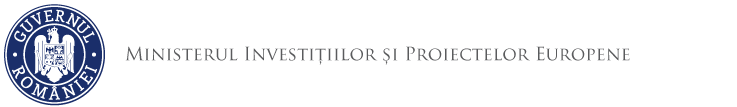 Prioritatea  6  Prevenirea părăsirii timpurii  a școlii și creșterea accesului și participării grupurilor dezavantajate la educație
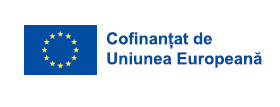 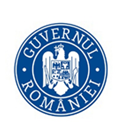 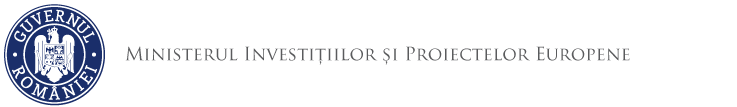 Prioritatea  6  Prevenirea părăsirii timpurii  a școlii și creșterea accesului și participării grupurilor dezavantajate la educație
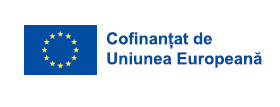 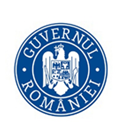 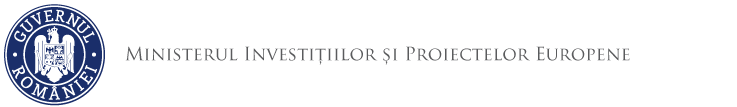 Prioritatea  7  Creșterea calității ofertei de educație și formare profesională pentru asigurarea echității sistemului și o mai bună adaptare la dinamica pieței muncii și la provocările inovării și progresului tehnologic
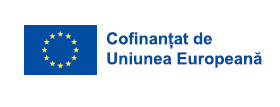 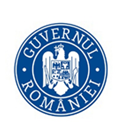 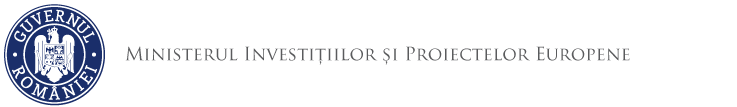 Prioritatea  7  Creșterea calității ofertei de educație și formare profesională pentru asigurarea echității sistemului și o mai bună adaptare la dinamica pieței muncii și la provocările inovării și progresului tehnologic
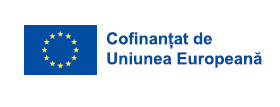 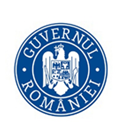 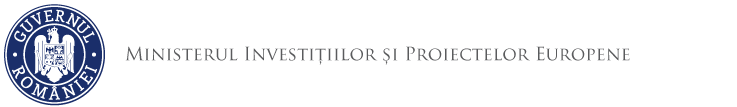 Prioritatea  7  Creșterea calității ofertei de educație și formare profesională pentru asigurarea echității sistemului și o mai bună adaptare la dinamica pieței muncii și la provocările inovării și progresului tehnologic
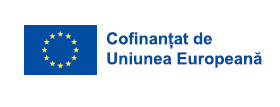 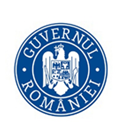 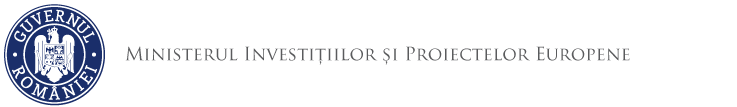 Prioritatea  8  Creșterea accesibilității, atractivității și calității învățământului profesional și tehnic
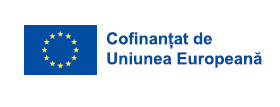 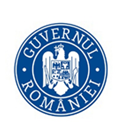 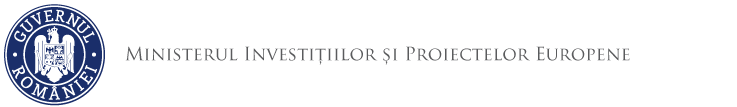 Prioritatea  8  Creșterea accesibilității, atractivității și calității învățământului profesional și tehnic
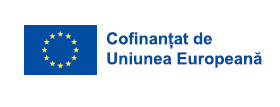 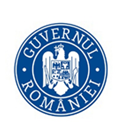 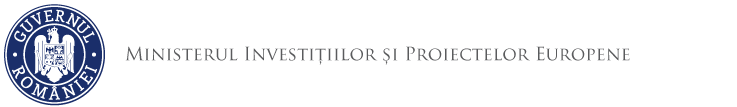 Prioritatea  8  Creșterea accesibilității, atractivității și calității învățământului profesional și tehnic
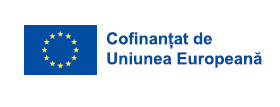 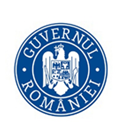 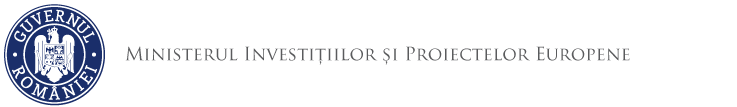 Prioritatea  8  Creșterea accesibilității, atractivității și calității învățământului profesional și tehnic
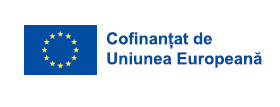 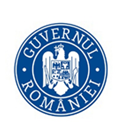 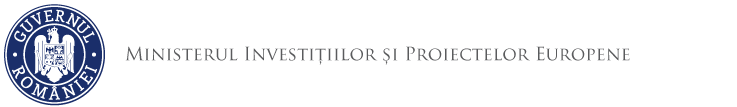 Prioritatea  8  Creșterea accesibilității, atractivității și calității învățământului profesional și tehnic
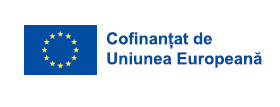 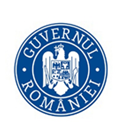 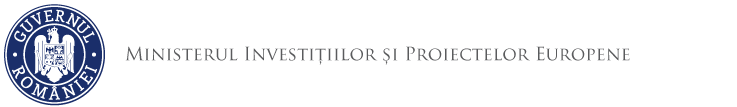 Prioritatea  9  Consolidarea participării populației în procesul de învățare pe parcursul întregii vieți pentru facilitarea tranzițiilor și a mobilității
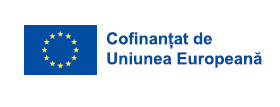 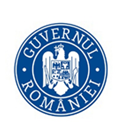 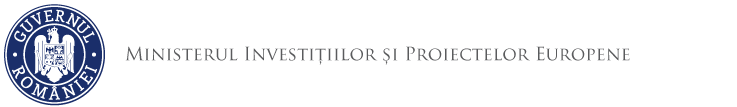 Prioritatea  9  Consolidarea participării populației în procesul de învățare pe parcursul întregii vieți pentru facilitarea tranzițiilor și a mobilității
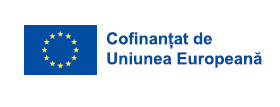 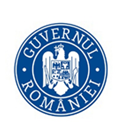 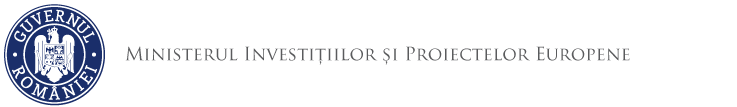 Prioritatea  10  Asistență tehnică pentru facilitarea și eficientizarea managementului Programului
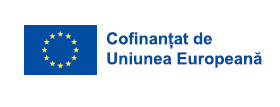 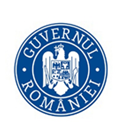 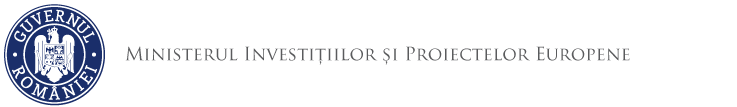 Programul Educație și Ocupare 2021-2027
Condiții favorizante
Condiții orizontale: 
achiziții publice / ajutor de stat /Carta Drepturilor fundamentale a UE / Convenția ONU privind drepturile persoanelor cu handicap
Condiții tematice: 
Cadru de politică strategic pentru politicile active din domeniul pieței muncii
Cadrul strategic național pentru egalitatea de gen
Un cadru de politică strategic pentru sistemul de educație și formare, la toate nivelurile 
Un cadru de politică strategic național privind incluziunea romilor
Stadiul programului:
Aprobat în data de 09.12.2022
Intervenții strategice
Crearea unui SPO modern, flexibil, accesibil, adaptat contextului socio-economic și vizibil pentru viitor
Program national de reducere a abandonului scolar dedicat elevilor din ciclul primar
EduCal - Flexibilizarea și diversificarea oportunităților de formare și dezvoltare a competențelor cheie ale elevilor
Program național de prevenire și reducere a analfabetismului funcțional
Dezvoltarea sistemului de asigurare a calității în formarea profesională a adulților
Dezvoltarea sistemelor de consiliere a carierei pentru adulți – parteneriat MMSS cu ANOFM si INCSMPS, MEC
Ce aduce nou programul
Abordarea personalizată a tinerilor/ diversificare măsuri
Intervenții pentru creșterea capacității partenerilor și întărirea dialogului social
Măsuri de sprijin pentru copii defavorizați pentru participarea la educație, la toate nivelurile de învățământ
Oportunități sporite pentru formarea adulților, în acord cu cerințele pieței muncii